Meta-analysis of transcriptional profiles in cancer for prognosis prediction and metastatic gene identification
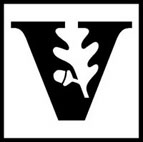 Yajun  Yi
Department of Medicine, 
Department of Biomedical Informatics 
Vanderbilt University
[Speaker Notes: A simple definition, meta-analysis is to Combine multiple independent study results into further summarized conclusion, and
A very simple example is reading pubmed papers, and get your own summary and more reliable result for a topic of your research interest

In the last decades, thousands of gene expression datasets have been deposited in public domain, especially breast cancer, because publically available
This provides us a base to perform meta-analysis, in today’s talk, I would like to introduce Why and how we develop a novel meta-analysis of cancer transcriptional profiles in public domains, and 

Apply it, we identify a meta-signature for prediction of cancer prognosis and
When integrate it with traditional Experimental metastasis model, we identify metastasis suppressor gene]
Two Strategies of Gene Expression Studies
Single study based signature:
 high false discovery rate 
 inconsistency
 lacking cross validation
Multi-study based Meta-signature: reliable and robust
Traditional method
Combine normalized  data values or gene lists from heterogeneous sources (error, miss)
data sets are included for meta-analysis by similar sample phenotypes and design

Data-similarity driven meta-analysis
[Speaker Notes: Single study has shortcomings are probe hybridization based intensity value, relative number, not absolute measurement, method bias
Small sample size per a any given single study, a large number of probes (>20K)
 
Traditional meta-analysis include dada sets from similar phenotype / study design without consideration of data similarity,
problems: include heterogeneous datasets with errors, miss good datasets from different phenotypes]
A Signature Extraction
from two group comparison
BR Studies
BR Datasets
Normal 
group
BRCa
Breast Cancer
VS
N Samples
BR Samples
A BRca signature in triplets
(CD82-D-32, IL2R-U-86, …)
Human Cancer SigDB for signatures and Mining  tool: EXALT
HuCaSigDB
Genome Biology 2007 
BMC Bioinformatics 2009
[Speaker Notes: Our meta-analysis approach begin with the same single study method, generated signatures from all single study but by a uniformed method to avoid system bias]
Meta-analysis Using EXALT
EXALT (EXpression AnaLysis Tool) is a bioinformatic system for performing meta-analysis of gene expression data.



 Genome Biol 2007    (EXALT search strategy)
 BMC. Bioinformatics 2009 (EXALT Online  Application)
 PLoS One  2013  (Iterative EXALT identify a Meta-signature)
 Mol Onco 2013 (SPARCL1 is metastasis-suppressor)
Identification Processes for a Meta-signature
633 signatures
Phase 1. Extraction of 633 breast cancer signatures
Sig 24
Sig 544
Sig633
223 
data sets
Pairwise all  groups
T-Test
Sig21
Sig1
…
Sig128
Sig 140
Sig21
Singletons (512)
HuCaSigDB
633 signatures
Sig 140
Sig128
Sig544
Sig 24
Iterative search
Sig544
BRmet50
50
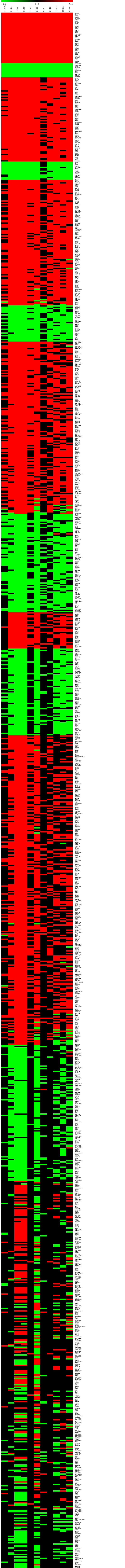 Clusters (121)
Sig140
Sig128
Phase 2. Signature clusters and classification
113 clusters 
had no consistent  and obvious 
cancer metastasis  phenotypes
Knowledge based analysis
The largest signature cluster  containing 11 signatures and was anchored by query Sig24
Eight clusters
were metastasis-related
Phase 3. Identification of meta-signature
Sig24
Assemble all 6,526 genes into a meta-signature
6,526
PLoS One  2013
[Speaker Notes: Identification processes for a meta-signature. 
Phase 1) Extraction of 633 breast cancer signatures from all available sample groups within each breast cancer dataset. 223 breast cancer data sets representing 10,581 breast cancer samples.

Phase 2) Signature clusters and classification. Iterative search was carried out to identify homologous signatures for each breast cancer signature. Two typical results are depicted by anchored signatures: the singleton Sig21 and the cluster Sig24. 

Phase 3) Identification of BRmet50 based on the meta-heat map12 of the cluster Sig 24.  from 121 signature clusters, we identify 8 clusters by knowledge, 
The top 50 genes (BRmet50) represented in rows and the 11 signatures represented in columns. The colors in the meta-heat map represent the direction of differential gene expression within a given transcriptional profile (red for up, green for down, and black for a missing match).
BRmet50 profiles are concordant among all 11 clustered simple signatures (Table 1).  BRmet50 genes represent significantly differentially expressed genes not only within their own datasets but also across 11 other related datasets (Figure 1).]
Members of Breast Cancer Signature cluster for Meta-signature BRmet50
PLoS One  2013
[Speaker Notes: Different phenotypes (ER, metas, grade, basal-like)  sharing data similarity at transcriptional level -> predict metastasis
However, when annotation two sample groups in each signature, we found that 
By comparing two group name or phenotypes of each signature for the cluster of BRmet50, control and experimental groups
Experimental group always have more aggressive tumor samples than control group 
each signature in the cluster was derived from a comparison between highly aggressive and less aggressive breast cancers, this comparison yielded a “poor-prognosis” gene signature (Table 1). So, BRmet50 profile associates with cancer prognosis.
This Table 1. lists Members of Breast Cancer Metastatic Signature (BRmet50)
 *BRid denotes the breast cancer dataset ID sharing the same signature ID number as the respective published study.]
Summary of survival analysis log-rank test p-values in breast cancer
PLoS One  2013
[Speaker Notes: Summary of survival analysis p-values in breast cancer 
Train 10 datasets and 11 independent validation datasets
*Endpoints: Clinic endpoints are distant metastases-free survival (DMFS),	
relapse-free survival (RFS), disease-free survival (DFS), disease-specific survival (DSS), Overall Survival (OS).
**BRmet50 Ctr: control signatures are isoform signatures of BRmet50 assembled by the leave-one-out method in which the corresponding breast cancer dataset is excluded intentionally.
***NA: not available.
Survival analysis results were summarized by log-rank test p values, when p< 0.05 it predict patient prognosis successfully.
BRmet50 100% prediction among all test datasets, but BRSig failed 4 or 5 test datasets]
Kaplan-Meier analyses for Relapse-free Survival
BRmet50
Probability of relapse free survival
Probability of relapse free survival
0.0        0.2        0.4        0.6        0.8        1.0
0.0        0.2        0.4        0.6        0.8        1.0
P=0.00189
P=0.0325
0         1000       2000      3000      4000        5000
0         1000       2000      3000      4000        5000
Good prognosis
----  Poor prognosis
Good prognosis
----   Poor prognosis
Relapse free time (days)
Good prognosis
----   Poor prognosis
Good prognosis
----   Poor prognosis
Relapse free time (days)
BRmet[-1042]
BRsig70
BRsig76
Probability of relapse free survival
Probability of relapse free survival
0.0        0.2        0.4        0.6        0.8        1.0
0.0        0.2        0.4        0.6        0.8        1.0
P=0.0744
P=0.698
0         1000       2000      3000      4000        5000
0         1000       2000      3000      4000        5000
Relapse free time (days)
Relapse free time (days)
PLoS One  2013
[Speaker Notes: four signatures
Stratify patients into two groups by 50-gene profiles
Compare relapse free time in days
Begin at 100% at Y-axis
When time passed, two groups showed two different patterns in BRmet50 plot
At 10 years, 
Among patients for whom BRmet50 predicted a good prognosis, the 10-year rate of relapse-free survival was 79% versus only 47% among those with a poor prognosis (Figure 2, upper left panel). 
Data suggest 
The risk of relapse predicted by BRmet50 was significantly higher among patients in the poor prognosis group than that among those in the good prognosis group.  However, for the same dataset, neither BRsig70 nor BRsig76 distinguished a significant difference in metastasis-free survival between the good and poor prognostic subgroups. 

Figure 2. Kaplan-Meier analyses for relapse-free survival.
Data from 108 tumors from the dataset BR1042 were stratified into two groups by BRsig70 and BRsig76 (bottom panels), the control signature (BRmet[-1042]) from the leave-one-out method, or BRmet50 (upper panels) gene expression profiles. In each survival plot, two types of relapse-free survival were compared: a poor prognosis group (black dashed line) and a good prognosis group (red solid line). The relapse-free time in days is displayed on the x-axis, and the y-axis shows the probability of relapse-free survival. The p-values indicate the statistical significance of survival time differences between the two groups.]
Association of the BRmet50
with Prostate Cancer
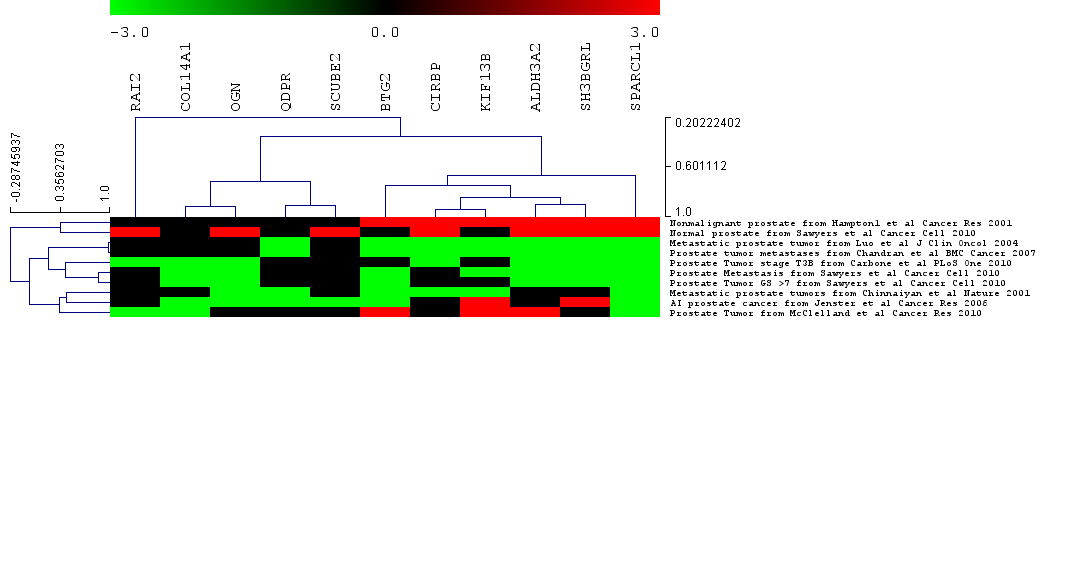 down-regulated
up-regulated
RAI2

COL14A1

OGN

QDPR

SCUBE2

BTG2

CIRBP

KIF13B

ALDH3A2

SH3BGRL

SPARCL1
Nonmalignant prostate (21)
Normal prostate (22)
Metastatic prostate tumor (27)
Prostate tumor metastases (26)
Prostate tumor stage T3B (24)
Prostate metastasis (22)
Prostate tumor GS >7 (22)
Metastatic prostate tumors (28)
A I prostate cancer (25)
Prostate tumor (23)
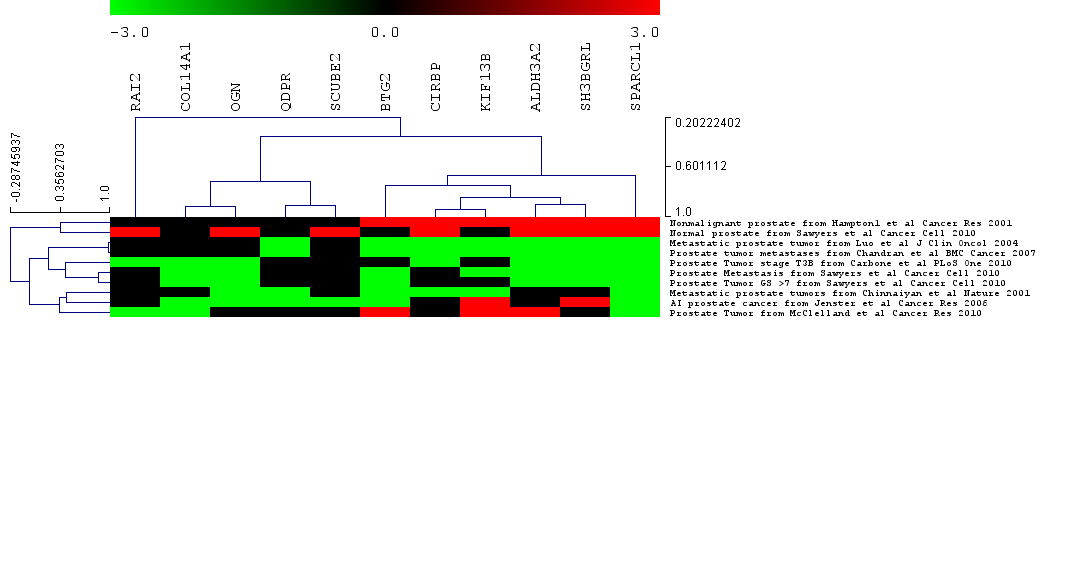 Mol Onco  2013
[Speaker Notes: To determine the association between the 50-gene expression signature and CaP, 
we tested BRmet50 in published CaP datasets using survival analysis. 
Various CaP outcomes (relapse, distant metastasis, or cancer death) from 957 CaP patients were used as clinical end points in the survival analyses.
Our results demonstrated that the BRmet50 successfully predicted clinical outcomes in all three CaP datasets,  suggesting BRmet50 genes might involve in CaP disease pathogenesis  (p < 0.001). 
We hypothesized that genes enriched in the 50-gene signature are mechanistically involved in CaP metastasis. 
According to BRmet50 profile, there are 39 up-regulated genes and 11 down-regulated genes in cancer. Because we are interested in tumor suppressor genes.
therefore
We surveyed gene expression of the 11 down-regulated genes and examine their expression patterns from 10 published transcriptional profiling studies in CaP
Meta-heat map depicts 11 suppressor candidate gene expression patterns
Color indicate expression direction, red for up and green for down.
Out of the 11 candidate genes, SPARC-like 1 (SPARCL1, secreted protein acidic and rich in cysteine-like 1) displayed the most consistent profile among the 10 datasets . 
Upregulation of SPARCL1 was found in nonmalignant (benign) 26 and normal prostate tissues 14. 
Downregulation of SPARCL1 was observed in CaP samples 27, tumors with high grade (T3B) 28, high Gleason scores (GS > 7) 14, androgen independent (AI) status 29, or metastatic prostate tumors 14-17. 
Based on the ability of the related protein SPARC’s influence on tumor progression, invasion, and metastasis 30, 
we hypothesized that SPARCL1 functions as a metastasis-suppressor.

Figure 1. Co-expression analysis of the 11 suppressor candidates from the 50-gene expression signature among CaP studies.  Meta-heat map depicts 11 suppressor candidate gene expression patterns across 10 transcriptional profiling studies in normal or diseased prostate tissue. The different expression profiling studies are represented in rows, and the 11 candidate genes are represented in columns. The colors in the heat map represent the direction of differential gene expression within a given transcriptional profile (red for up, green for down, and black for a missing match). Color intensity reflects the confidence levels of differential expression. 

Differential gene expression (up or down) was determined by a comparison between an experimental group and a control group within each dataset, and the relative change of expression in candidate genes was represented in rows by an experimental sample group.  Out of the 11 candidate genes, SPARC-like 1 (SPARCL1) displayed the most consistent profile among the 10 datasets (Fig. 1). Upregulation of SPARCL1 was found in nonmalignant (benign) 26 and normal prostate tissues 14. Downregulation of SPARCL1 was observed in CaP samples 27, tumors with high grade (T3B) 28, high Gleason scores (GS > 7) 14, androgen independent (AI) status 29, or metastatic prostate tumors 14-17. Based on the ability of the related protein SPARC’s influence on tumor progression, invasion, and metastasis 30, we hypothesized that SPARCL1 functions as a metastasis-suppressor.

Study sources in Rows 
Nonmalignant prostate from Hamptonl et al Cancer Res 2001
Normal prostate from  Sawyers et al  Cancer Cell 2010
Metastatic prostate tumor from Luo et al  J Clin Oncol 2004
Prostate tumor metastases from Chandran et al BMC Cancer 2007
Prostate tumor stage T3B from Carbone et al PLoS One  2010
Prostate metastasis from  Sawyers et al Cancer Cell  2010
Prostate tumor GS >7 from Sawyers et al Cancer Cell 2010
Metastatic prostate tumors from Chinnaiyan et al Nature 2001
A I prostate cancer from Jenster et al Cancer Res 2006
Prostate tumor from McClelland et al Cancer Res 2010]
SPARCL1 Protein Expression is Lost 
in Invasive Human Prostate Cancer
non-
malignant
SPARCL1
A
Prostate
ARCaPM
NHPrE1
BHPrE1
LNCaP
Prostate Cancer Specimens
  1        2       3        4       5
PC 3
Actin
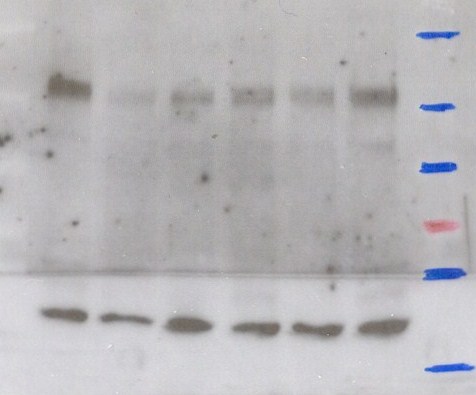 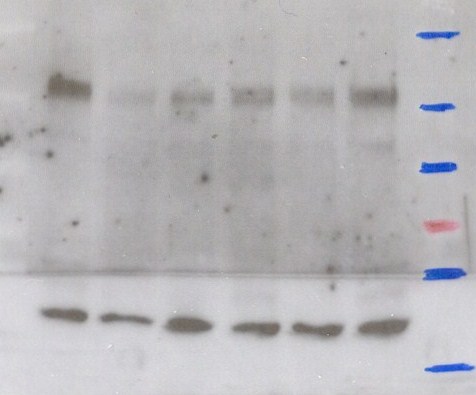 Fold Changes
Normal /benign    Tumor  Metastatic
B
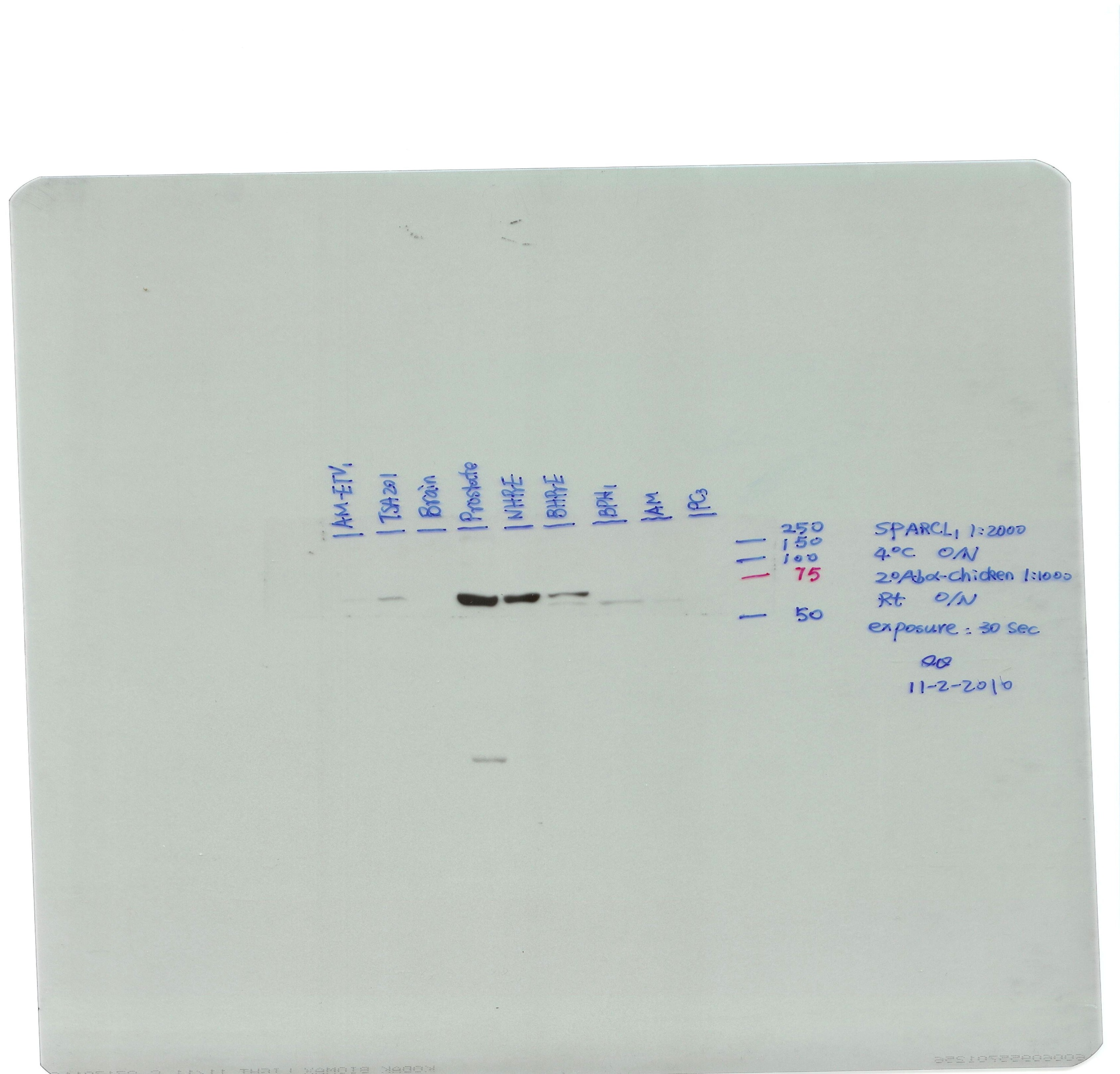 SPARCL1
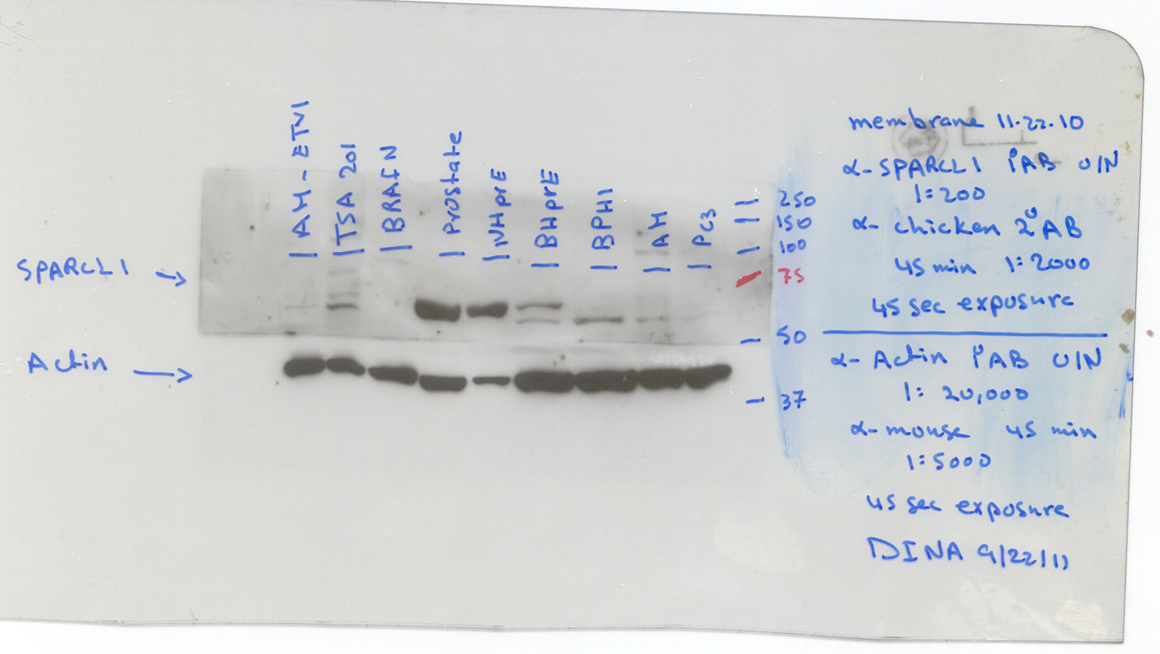 Actin
[Speaker Notes: we measured SP1 in human prostate tissue samples and cell lines with different cancer status, and normalized by actin expression level
Normal tissue vs CaP
NHPrE, ARCaPM and PC3 
We found that SPARCL1 levels were down-regulated in CaP samples in comparison to the non-malignant sample. 
When CaP cell lines ordered by tumorigeneicty and metastasis potential from left to right, we observed SP1 expression decrease

SPARCL1 expression profiles in human prostate.
(A) Prostate protein samples were derived from benign human prostate tissue and high-grade CaP specimens. SPARCL1 expression was measured using Western Blot (upper panel), and total protein amounts were examined by re-probing with anti-β-actin (middle panel). Western blot results were quantified by densitometry. Normalized fold changes of SPARCL1 expression between each CaP sample and non-malignant sample were deduced (fold change values < 0) and listed beneath the SPARCL1 band generated from each patient sample (bottom panel). Note that CaP samples expressed lower levels of endogenous SPARCL1 than non-malignant prostate samples. 
(B) Evaluations of SPARCL1 expression profiles in human CaP cell lines.  A Western blot was used to measure differential expression of SPARCL1 among several CaP cell lines. Cell lysate samples included benign human prostate tissue and cell lines (NHPrE1/BHPrE1) and various CaP cell lines (LNCaP, ARCaPM, and PC3). The Western blot membrane was re-probed with anti-β-actin. 

To determine whether SPARCL1 protein expression is lost in CaP, we evaluated SPARCL1 levels by Western blot in protein lysates from five human patients with high-grade CaP and one non-malignant tissue (Fig. 2A). Relative to a loading control b-actin, SPARCL1 levels were downregulated in CaP samples in comparison to the non-malignant sample. 
 
 
We additionally examined SPARCL1 expression patterns in a panel of human prostate cell lines (Fig. 2C). SPARCL1 expression is undetectable in LNCaP, ARCaPM, and PC3 cancer cells. In contrast, high expression of SPARCL1 was observed in benign human prostate tissue and benign prostate cell lines (NHPrE1 and BHPrE1) (Fig. 2C).]
Evaluation of SPARCL1 Function
PC-3/SPARCL1
PC-3/EV
A
C
B
PC-3-luc/EV
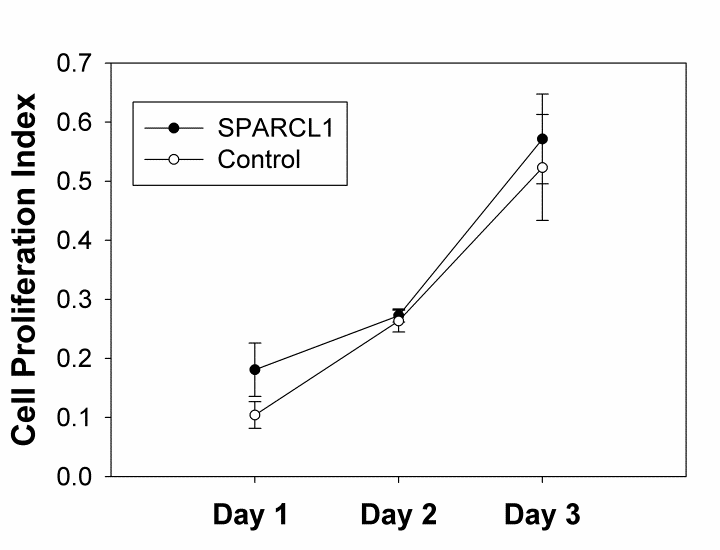 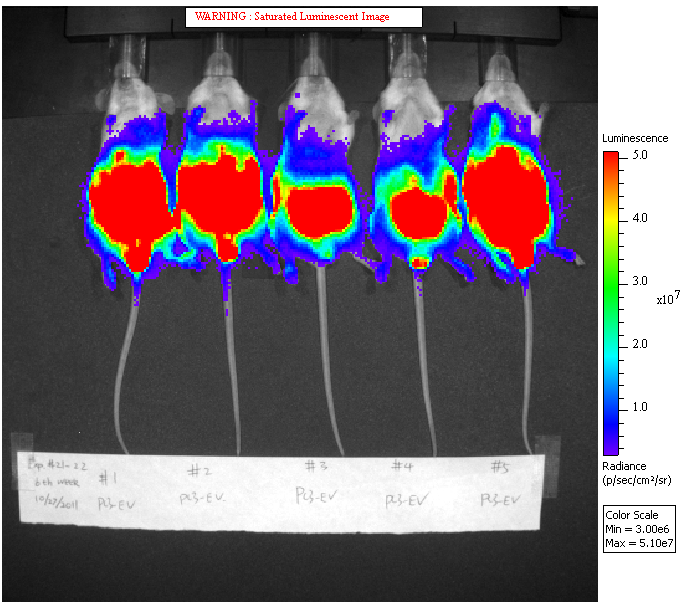 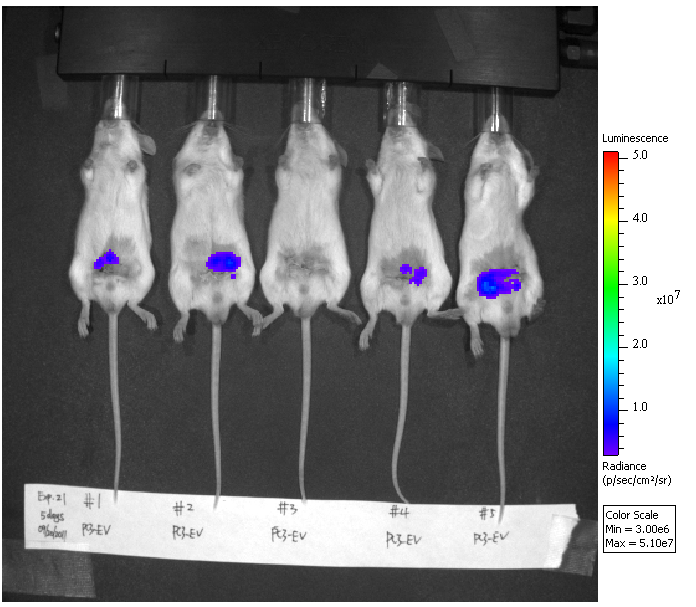 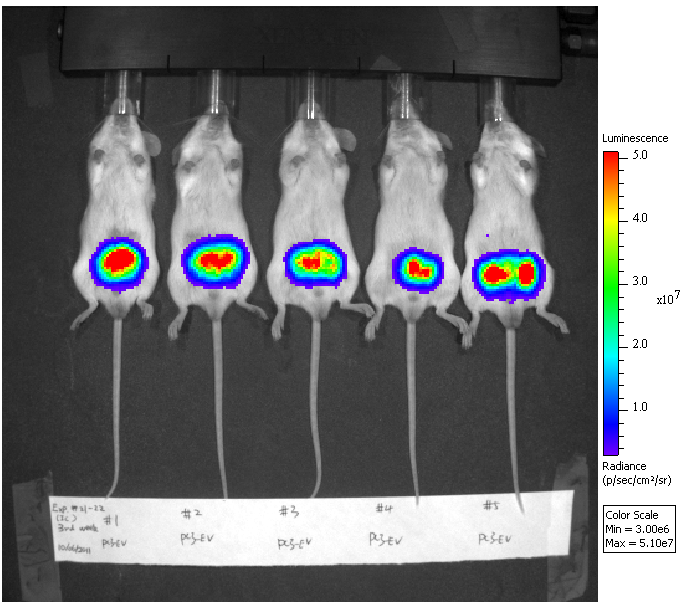 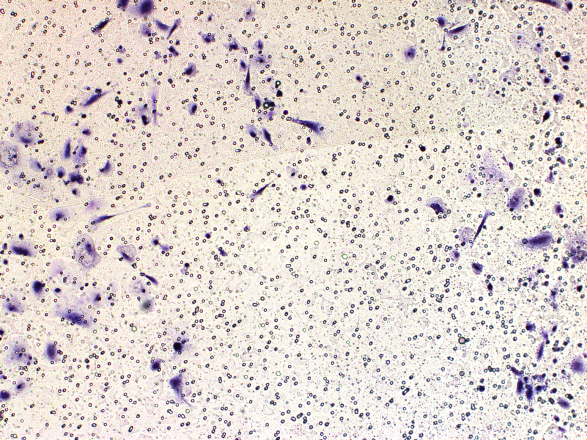 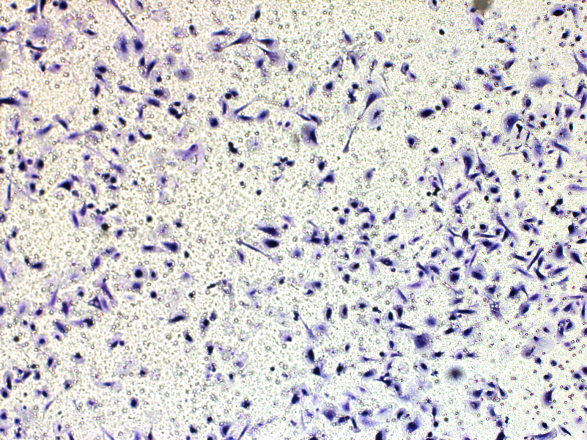 PC-3-luc/SPARCL1
Inhibition  Rates
rSPARCL1 in
pre-treatment       51%  
the upper insert    60%
the ECM gel         13%
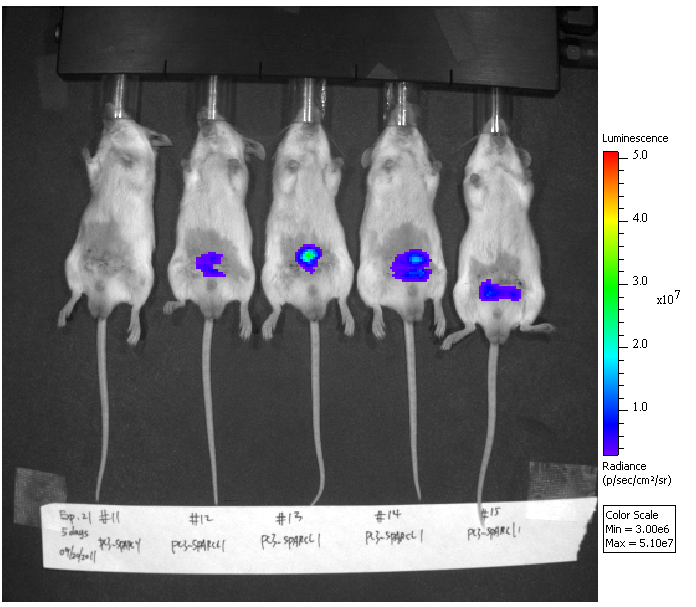 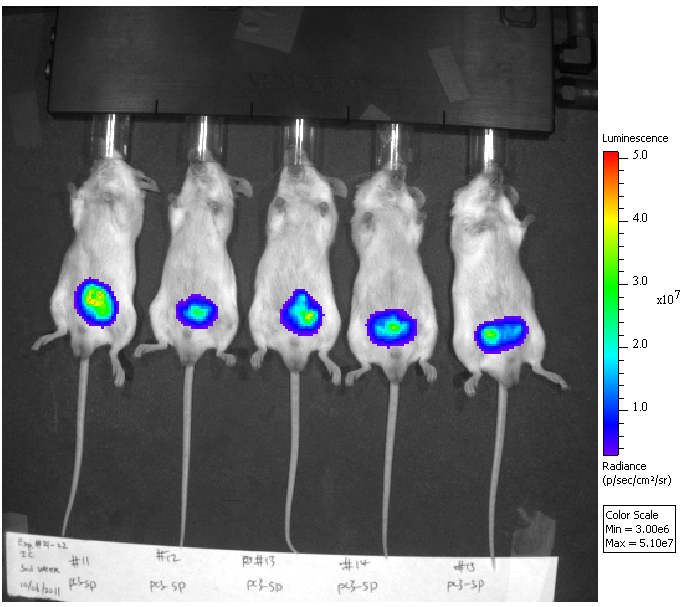 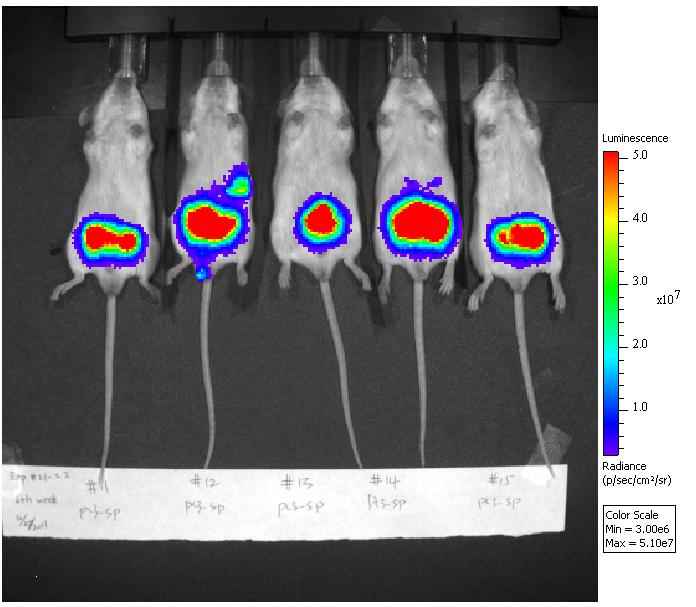 Week 1         3            6
[Speaker Notes: Evaluation of SPARCL1 function. A. PC-3 proliferation in the presence or absence of rSPARCL1. B. Invasion experiment images (upper panel) from one of representative transwell invasion assay and design (bottom panel). The invasion PC-3 cells were treated with rSPARCL1 or control BSA at different experimental stages, and the rSPARCL1 inhibition rates on PC-3 invasiveness were examined in transwell Matrigel invasion assays and listed in the bottom panel. C. Representative ventral images of bioluminescence measurements for xenografted PC-3 tumor growth and metastasis between Luciferase-tagged PC-3-luc/EV and PC-3-luc/SPARCL1 tumor cells. 

Conclusions
Results from these in vitro functional experiments suggest that SPARCL1 expression does not alter PC3-luc growth under either anchorage-dependent or anchorage-independent conditions. However, SPARCL1 overexpression suppressed the in vitro invasion and migration of PC3 cells.

Mice xenografted with PC3-luc/SPARCL1 had a decreased metastatic burden and longer overall survival.
total numbers of visceral [‘visere] metastasis for the PC3-luc/SPARCL1 group were statistically significantly lower in both in vivo models

Both in vitro and in vivo results are consistent and conclude SPARCL1 function, SPARCL1 is a metastasis suppressor in prostate cancer.
As far as we know, this is the first result demonstrating SPARCL1 function in vivo as metastasis suppressor in CaP.]
SPARCL1 function in vivo using 
intracardiac injection model (IC)
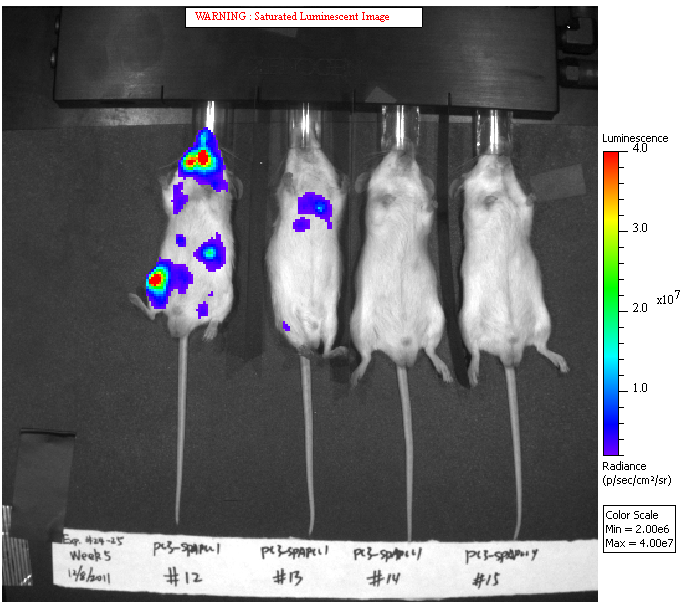 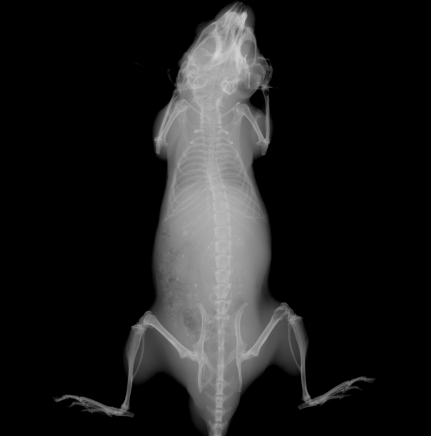 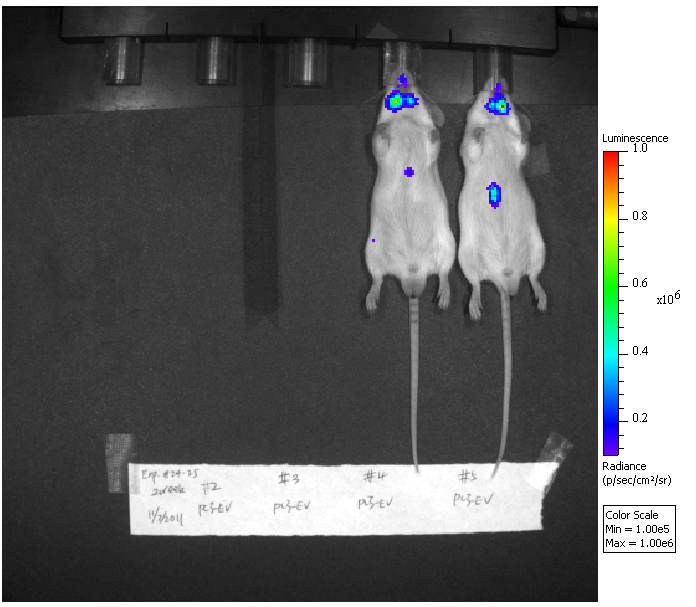 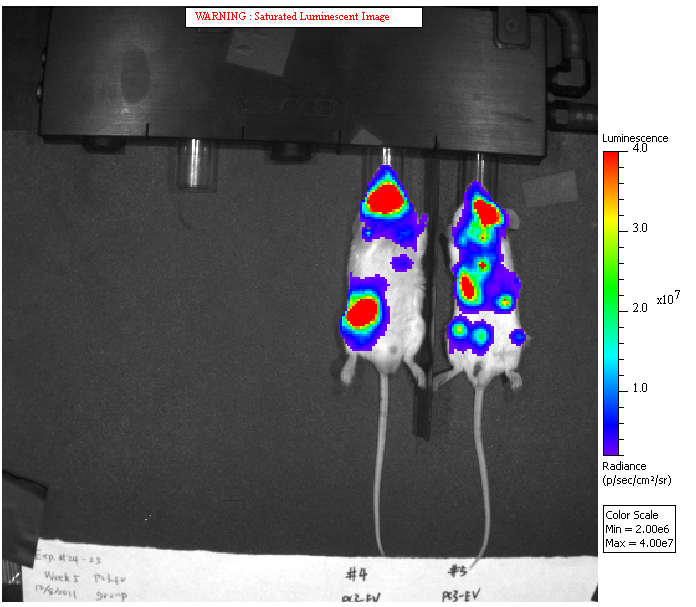 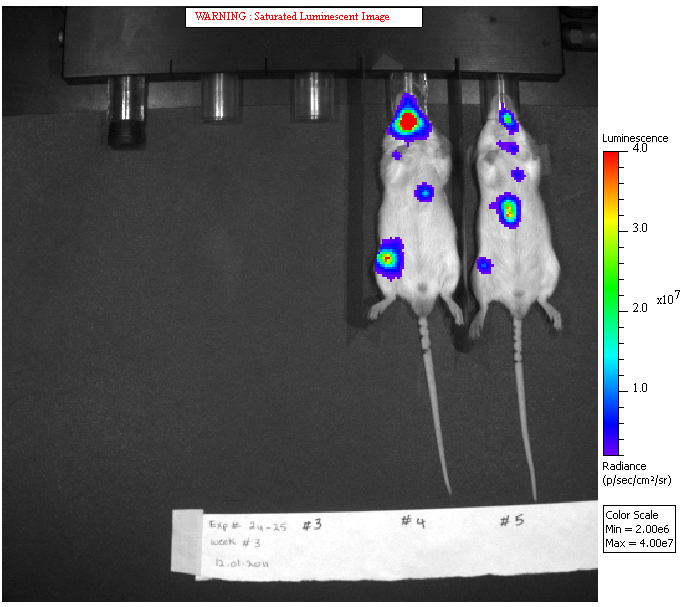 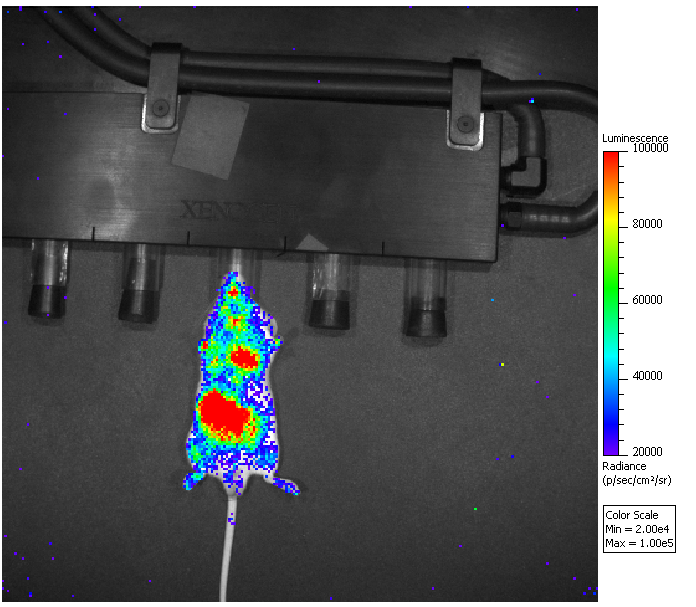 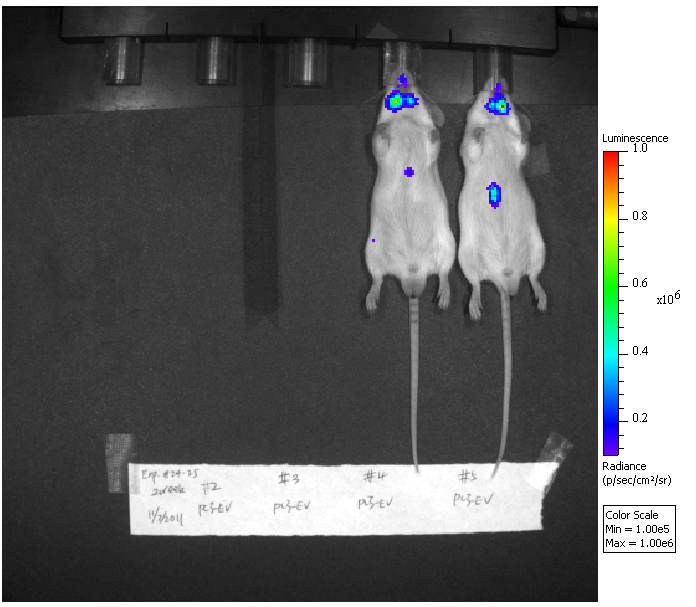 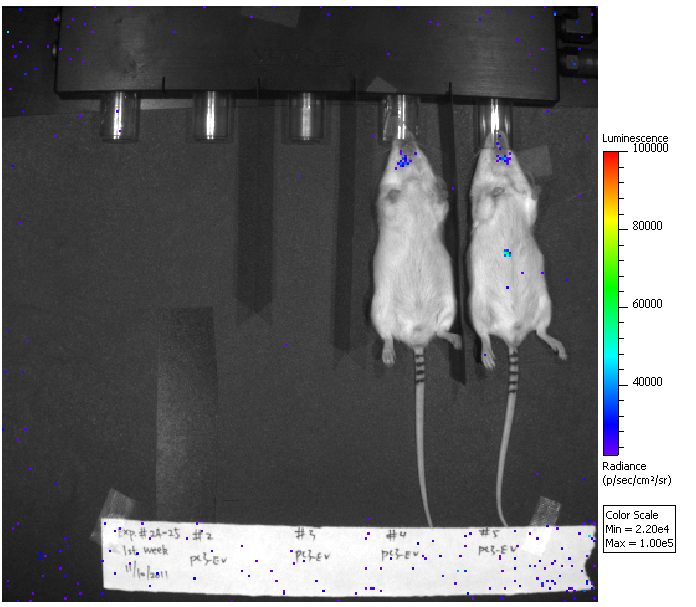 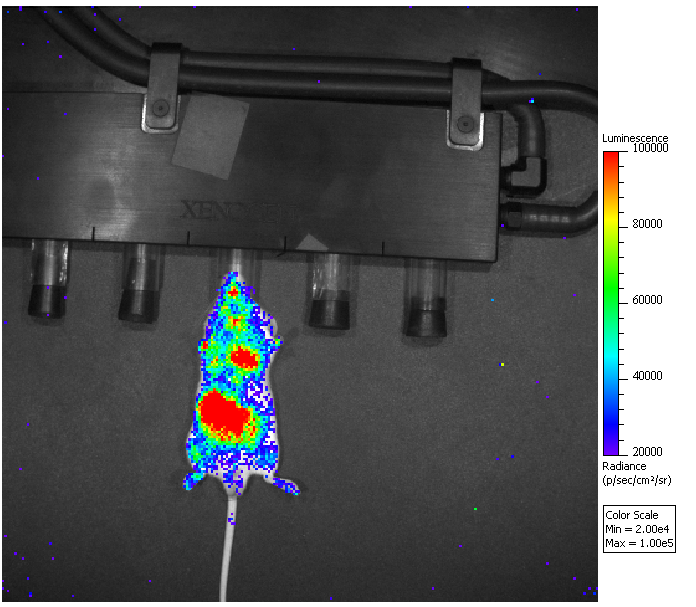 PC3-EV
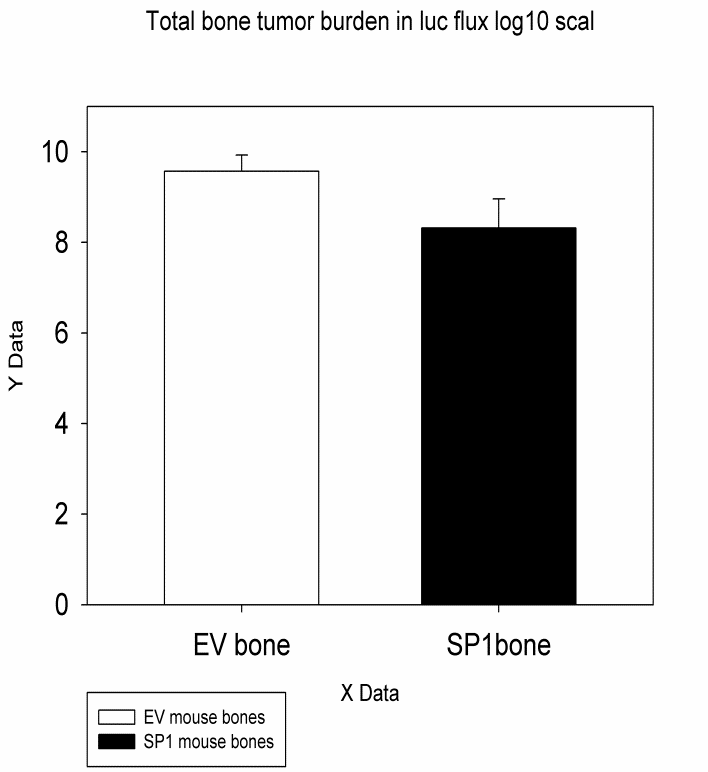 P = 0.04
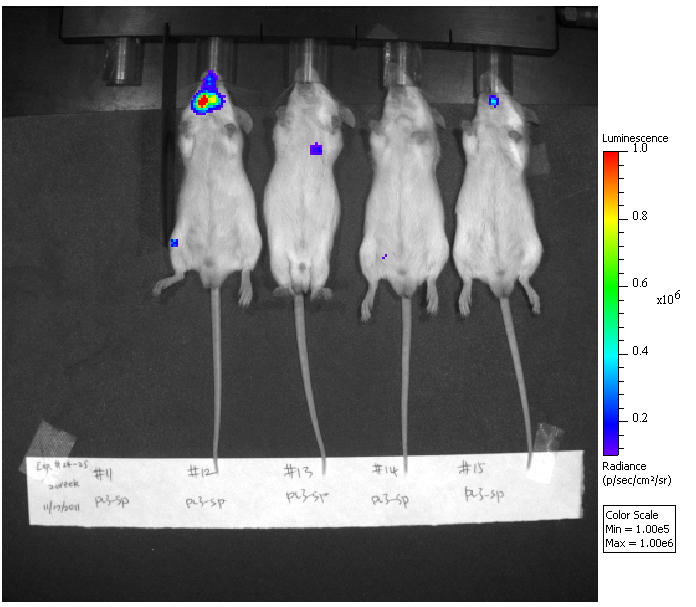 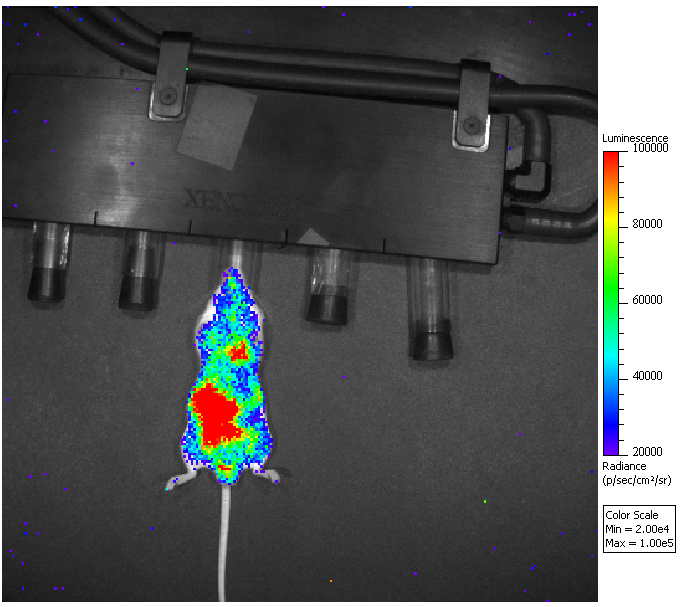 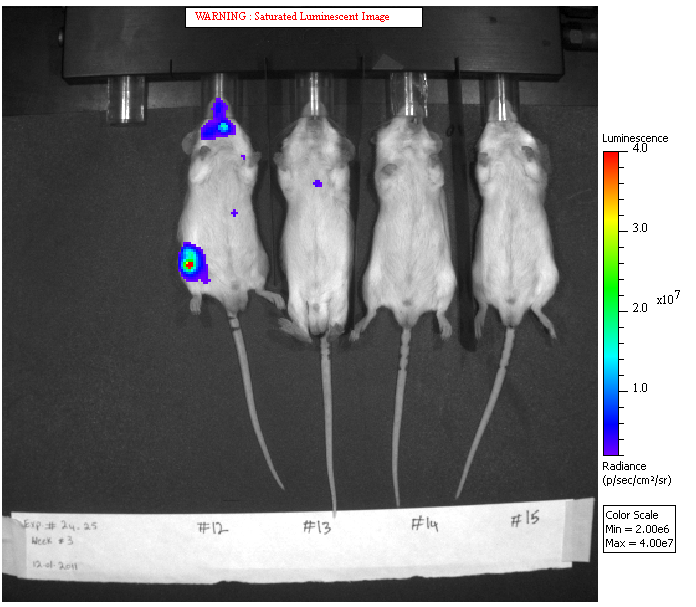 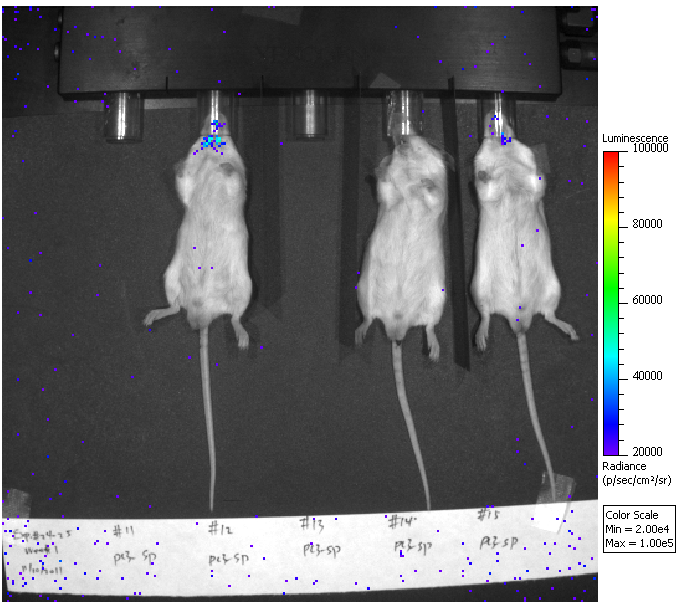 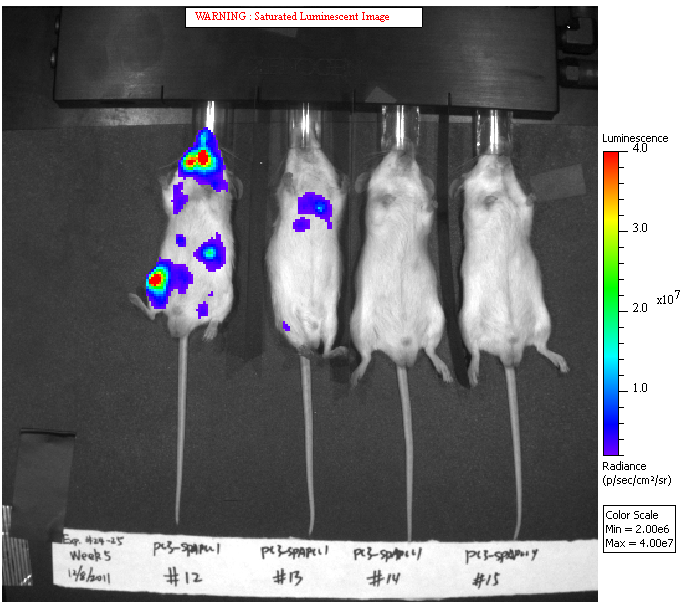 Whole bone luminescence index
PC3-SPARCL1
PC3-EV
PC3-SPARCL1
Week 5
Week 2
10min
Week 1
Week 4
Mol Onco  2013
[Speaker Notes: In order to examine SP1 effect in bone metastasis development, 
we used IC model, inject PC3 tagged cells into the left ventricle [‘ventrekel] of the mice
Representative bioluminescence images are presented from mice in IC model taken at 10 min, week 1,  2, 4, and 5 post IC injection, 
we can see dynamic changes of labeled PC3 cells in vivo, 
10 mins after IC, PC3 cells spread to whole body, enriched in liver
Then clear out at week 1, metastatic lesion in bones and soft tissues became noticed at week 1, more in week 4 and 5
The differential changes in bone metastasis between EV, top panel, and SP1, bottom panel, were recorded in two ways:
Compare Total bone tumor burden using whole bone luminescence index at week 5, bar graph
And bone metastatic lesions by X-ray imaging
From X-ray imaging, Typical PC3 caused bone lytic [‘litik] lesion are obvious in both EV and SP1 mice
From bar graph, 
Consistent with the whole body tumor burden in soft tissues, the total bone luminescence indexes in the PC3-luc/SPARCL1 group were also significantly lower than PC3-luc/EV group (P = 0.04, Fig. 5, lower right panel). 
These results suggest that SPARCL1 had an inhibitory role in the invasive growth and the progression  of PC3 tumor in bones.


Figure 5.  Representative ventral images of bioluminescence measurements for xenografting PC3 tumor metastasis. Luciferase-tagged PC3-luc/EV and PC3-luc/SPARCL1 cells were introduced into mouse arterial circulation via intra-cardiac injection (intracardiac model or IC model) of male SCID mice. Ventral images of anesthetized representative control (upper panel, PC3-luc/EV, 10 mice) and experimental (bottom panel, PC3-luc/SPARCL1, 8 mice) mice are shown at 10 minutes and week 1, 2, 4, and 5 for monitoring tumor spreading to organs and bones. The X-ray images (upper right panel) of metastatic PC3 tumors in femurs 5 weeks post-injection show comparable osteolytic lesions in both control and experimental group mice. The bar graph (lower right panel) represents total bone luminescence index (Y-axis) between PC3-EV and PC3-SPARCL1 groups (X-axis).  At each time point, luciferase images were set using the same pseudocolor scale in photons/s/cm2 to show relative bioluminescent changes.

Consistent with the whole body tumor burden, the total bone luminescence indexes in the PC3-luc/SPARCL1 group at week 5 post-injection were also significantly lower than PC3-luc/EV group (P = 0.04, Fig. 5, lower right panel). These results suggest that SPARCL1 had an inhibitory role in the invasive growth of CaP and the progression of metastasis.]
SPARCL1 expression suppresses metastasis
Frequency of metastases at various anatomical sites
*percentage (numbers of organs with metastasis / total organs inspected);  
**NA: data not available; P value was computed by Fisher exact test
[Speaker Notes: Frequency of metastases at various anatomical sites
To gain insight metastasis tissue specificity and distribution, we evaluated the incidences of metastasis in various anatomic sites, 
including two categories: Visceral [ ‘vis(ə)rəl] sites and Skeletal sites
Two models, OX and IC and 
Two group Mice, EV and SP1. 
The three numbers of metastatic sites were recorded and read as, e.g. in liver, 8 out of 10 livers inspected had metastasis lesions, it is 80% metastasis rate in liver
We computed and compared total metastasis at visceral sites between EV and SP1 in both OX and IC models,
And total bone metastasis in IC model
Review these numbers, We observed:
frequency of metastases in both soft tissues and bones are consistently lower in PC3-luc/SPARCL1 mice than those in PC3-luc/EV mice 
e.g. 75  -> 48, 73 -> 28, and 20 -> 11
The reduced metastasis for the PC3-luc/SPARCL1 group were statistically significantly lower in both in vivo models, and close but not reach significance in bones

*percentage (numbers of organs with metastasis / total organs inspected);  
**NA: data not available
P value was computed by Fisher exact test

SPARCL1 expression specifically suppresses visceral metastasis 
To gain insight into whether SPARCL1 had an effect on the development and tropism of metastases, we evaluated the incidences of metastasis and tissue distribution of metastatic lesions in PC3-luc/EV and PC3-luc/SPARCL1 groups using both OX and IC models. The numbers of metastatic sites were determined via bioluminescence imaging of anesthetized mice, bioluminescence ex vivo of isolated organs (Fig. 4A), and X-ray imaging of the mouse skeletal system (Fig. 5).
 
Table 2 summarizes the results from both OX and IC models. OX model is a true test of metastasis while IC injection is a model that determines the ability of a cancer cell to successfully disseminate and colonize distal organs such as bone. In both models, PC3-luc/EV and PC3-luc/SPARCL1 cells were able to grow as visceral metastases in a variety of different soft tissue sites such as liver, pancreas, adrenal gland, kidney, and spleen with a similar propensity and pattern. Using the IC model, both PC3-luc/EV and PC3-luc/SPARCL1 could spread to the bone with osteolytic responses at week 5 post IC injections (Fig. 5). Review of metastasis in sacrifice mice in both models caused by PC3-luc/EV and PC3-luc/SPARCL1 cells indicated that frequency of metastases in both soft tissues and bones are consistently lower in PC3-luc/SPARCL1 mice than those in PC3-luc/EV mice (Table 2). When compared to PC3-luc-EV group, the total numbers of final visceral metastasis for the PC3-luc/SPARCL1 group were statistically significantly lower in both in vivo models, more specifically, 27% lower in the OX model (P = 0.01) and 45% lower in the IC model (P < 0.001). In the IC model, metastatic lesions among skeletal sites decreased in PC3-luc/SPARCL1 group but the difference was not statistically significant between PC3-luc/EV and PC3-luc/SPARCL1 (P = 0.07).]
Summary of results
SPARCL1 acts as a metastasis suppressor gene in prostate cancer
Meta-signature gene (SPARCL1) function in vitro
 Make no significant change in PC3 cells growth under either anchorage-dependent or   
   anchorage-independent conditions.
 Suppress PC3 and ARCaPM invasion and migration.

SPARCL1 role in vivo
 SPARCL1 decreases metastatic tumor burden in both visceral and skeleton sites and offers  
   longer overall survival advantage in mice . 
 SPARCL1 had no significant effect on the growth of primary orthotopic tumors.
[Speaker Notes: Conclusions
Results from these in vitro functional experiments suggest that SPARCL1 expression does not alter PC3-luc growth under either anchorage-dependent or anchorage-independent conditions. However, SPARCL1 overexpression suppressed the in vitro invasion and migration of PC3 cells.

Mice xenografted with PC3-luc/SPARCL1 had a decreased metastatic burden and longer overall survival.
total numbers of visceral [‘visere] metastasis for the PC3-luc/SPARCL1 group were statistically significantly lower in both in vivo models

Both in vitro and in vivo results are consistent and conclude SPARCL1 function, SPARCL1 is a metastasis suppressor in prostate cancer.
As far as we know, this is the first result demonstrating SPARCL1 function in vivo as metastasis suppressor in CaP.]
SPARCL1 truncated fragments
1
433
664
N-SP1 (aa1-432)
C-SP1 (aa433-664)
C-SP1 (aa433-512)
C-SP1 (aa513-662)
*
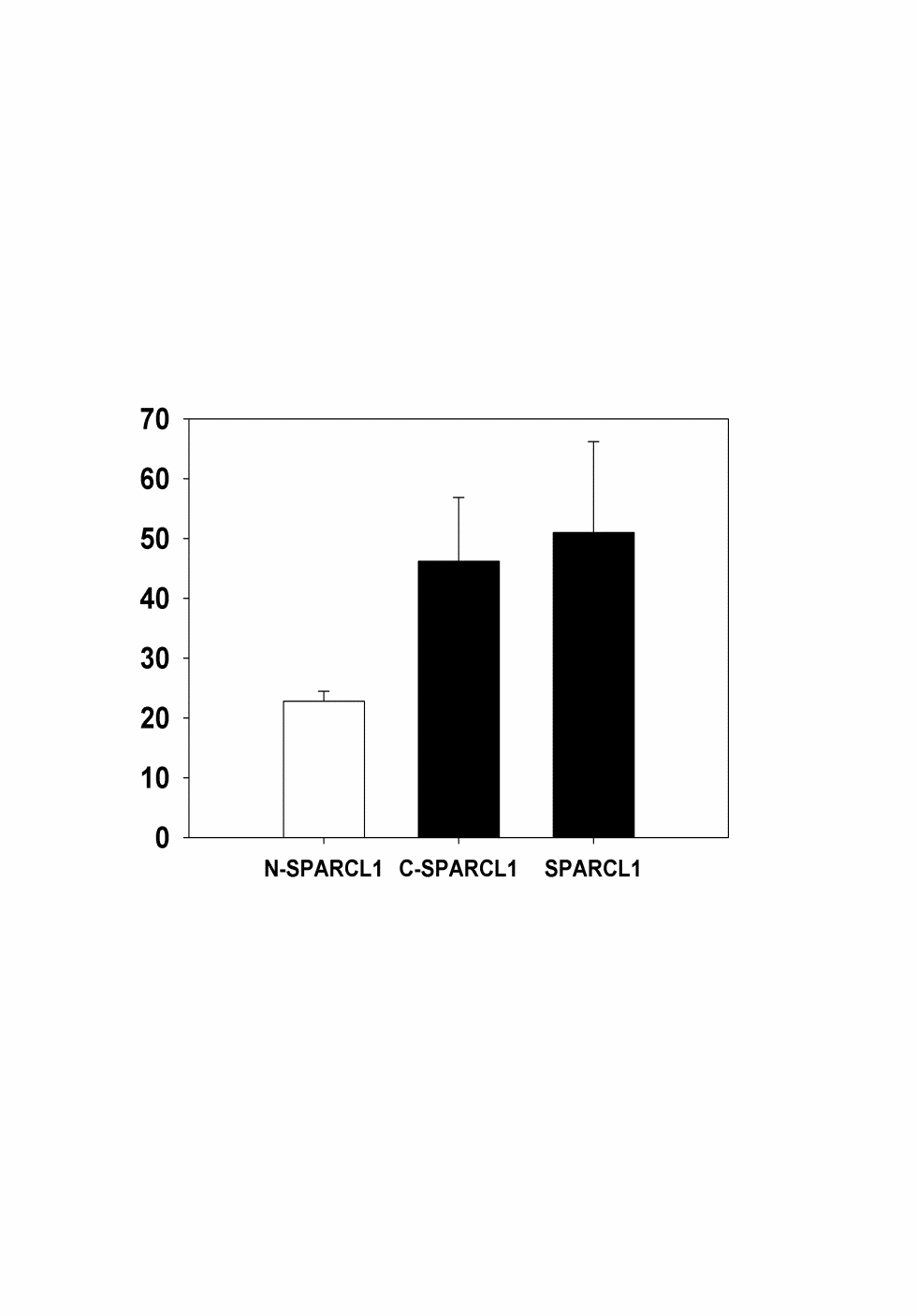 *
Invasion Inhibition (%)
C-SP1
N-SP1
rSPARCL1
[Speaker Notes: Upper panel: SPARCL1 truncated fragments
Lower panel: SPARCL1 C-terminus contains active domain that can suppress PC-3 invasion. Invasion inhibition comparison among rSPARCL1, N-terminal SPARCL1 (N-SP1), and C-terminal SPARCL1 (C-SP1) protein (* indicates a significant inhibition rate, P<0.05; NS: non-significant). 

SPARCL1 is a secreted protein that binds to type I collagen to regulate collagen fibrillogenesis. SPARCL1 results from a gene duplication of SPARC82, 83 As an extracellular protein, SPARCL1 could be reconstituted by exogenous administration of gene products in vivo. SPARCL1 is closely related to the anti-adhesive extracellular matrix (ECM) protein known as SPARC. SPARC and SPARCL1 share 62% identity over 232 amino acid residues (aa) in the C-terminal region (C-SP1[aa433-664], Fig. 3), but there is a greater heterogeneity in the highly acidic and unique NH2-terminal region of SPARCL1 (N-SP1[aa1-432], 432 aa)84. The C-terminal region of SPARCL1 contains at least three known protein domains: Kazal type serine protease inhibitors and follistatin-like domains (KAZAL_FS), SPARC calcium binding region (SPARC_Ca_bdg), and EF-hand motifs (SPARC_EC). 
Using truncated SPARCL1 mutants, we found that C-terminal SPARCL1 (C-SP1[aa433-664]) significantly inhibits PC-3 invasion. Our findings concerning SPARCL1 subdomains are directly relevant to PCa treatment because it encodes an extrinsic suppressor that can disrupt tumor cell invasion signals. To expand the possibilities of an actionable therapeutic intervention, we propose in Aim 2 to identify the minimal length of the SPARCL1 active subdomain in vitro and test it in vivo using mouse xenograft models (Aim 3) which will provide a new therapeutic approach potentially translatable to patients.

The active domain of SPARCL1. When PC-3 cells were treated with rSPARCL1, their gene-expression and proteomic profiles suggested that multiple signaling pathways were changed. SPARCL1 contains two major fragments from gene duplication: a highly acidic and unique NH2-terminal region (aa1-432) and a conservedC-terminal region (aa433-664). We hypothesize that individual regions may have distinct signaling pathways and cellular functions in which one region is able to suppress cancer cell invasion better than other regions. In order to test this hypothesis, we constructed two truncated SPARCL1 mutant proteins (Fig. 3): NH2-terminal SPARCL1 protein (N-SP1, aa1-432) and C-terminal SPARCL1 protein (C-SP1, aa433-664). We then examined the function of the two truncated proteins using in vitro transwell-invasion assays to determine which truncated SPARCl1 fragment can block PC-3 invasion better. 
Our results indicate that C-SP1 significantly blunted PC-3 invasion to the same extent (inhibition rate 47% and P<0.05, Fig. 6) as the full-length rSPARCL1 while PC-3 treated with N-SP1 had a smaller effect on PC-3 invasion (22%, P > 0.05). Therefore, C-SP1 contains the most potent active domain that can suppress PC-3 invasion. Because SPARCL1 C-terminus consists of multiple known protein domains, it is possible that one region of C-SP1 may exert enhanced and specific metastasis-suppression function. To determine which SPARCL1 fragment has a better therapeutic potential, we propose to identify the minimal length of C-SP1 active domain that is necessary to produce suppressive effects against human PCa tumor invasion in vitro. The C-SP1 and the refined minimal fragments therefore will be engineered as two fusion proteins in which identified SPARCL1 domains will be fused to antibody Fc fragment which allows us to deliver stable fusion proteins (the established C-SP1 and the minimal fragment) for in vivo tumor metastasis-suppression.]
Correlation between SPARCL1 Induced AKT and Suppression of Cancer Cell Invasion
A
B
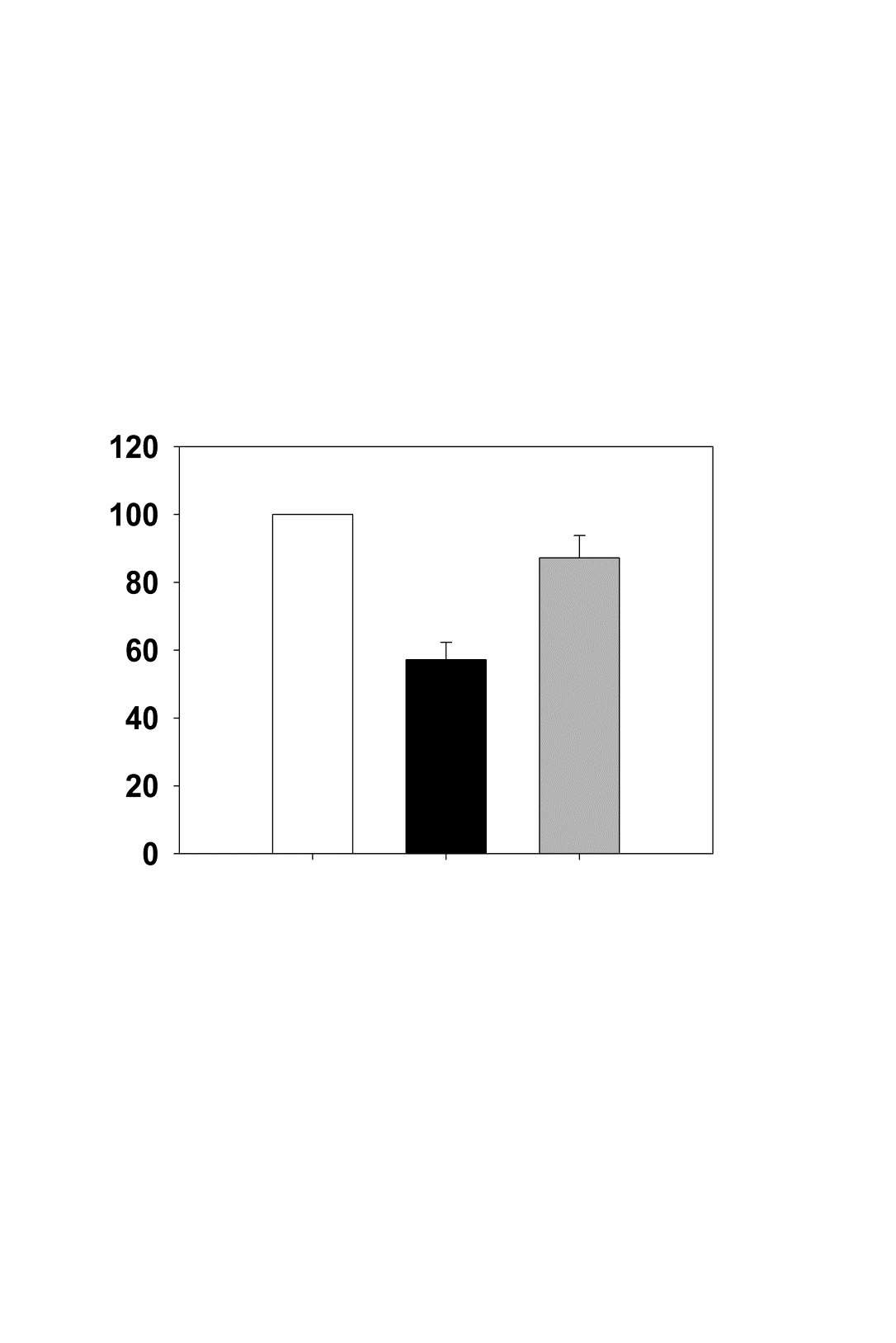 PC-3/SPARCL1
NS
PC-3/BSA
*
Invasion Cell Counts (%)
pAKT[S473]
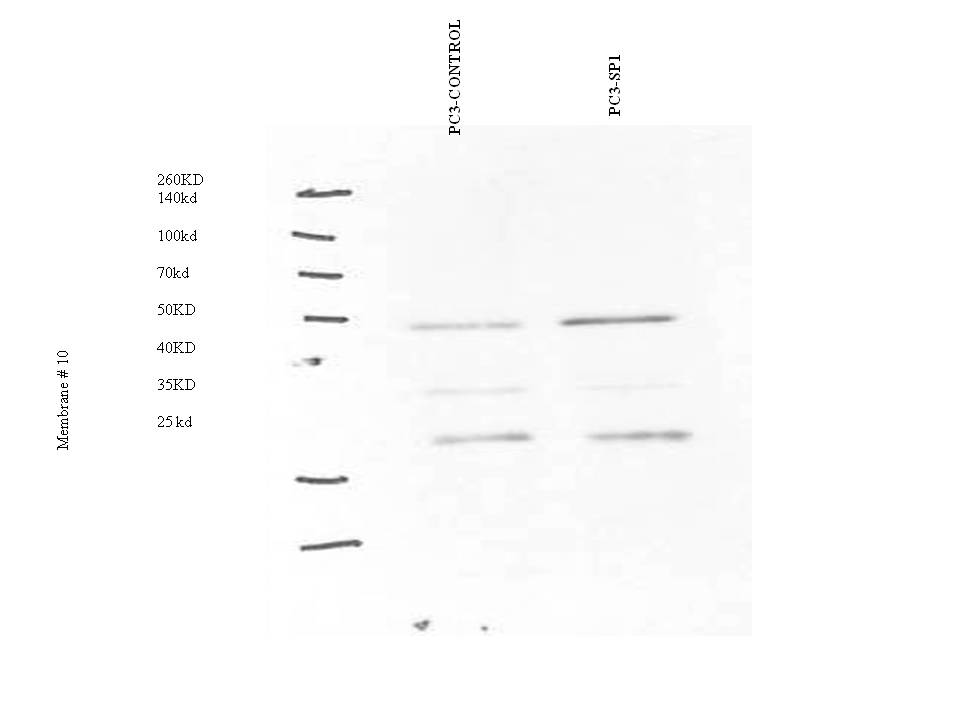 Total AKT
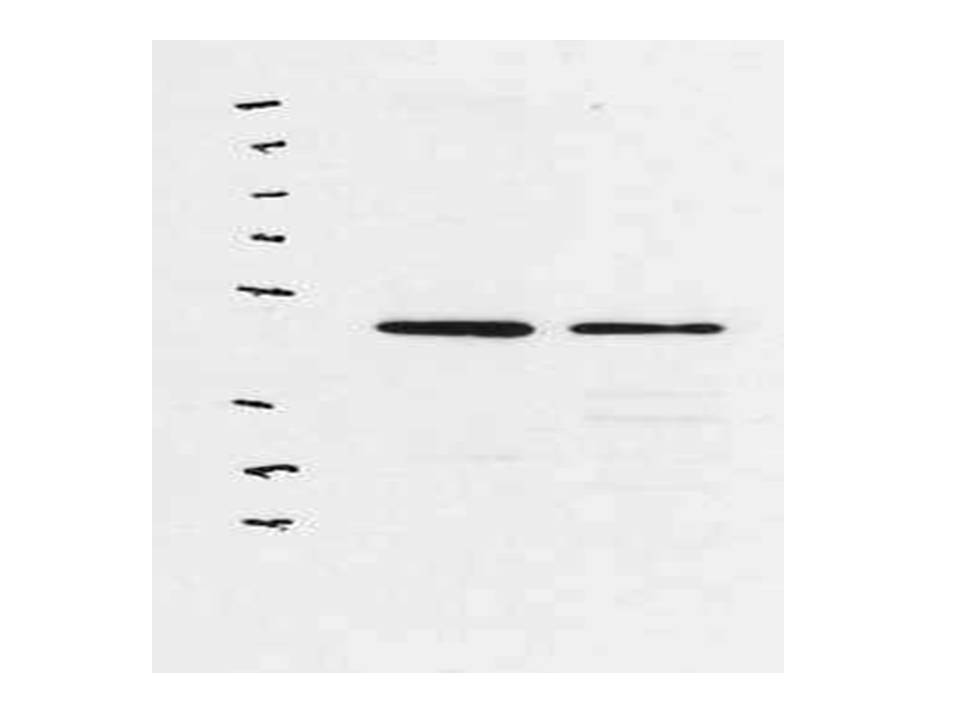 pGSK-3ß
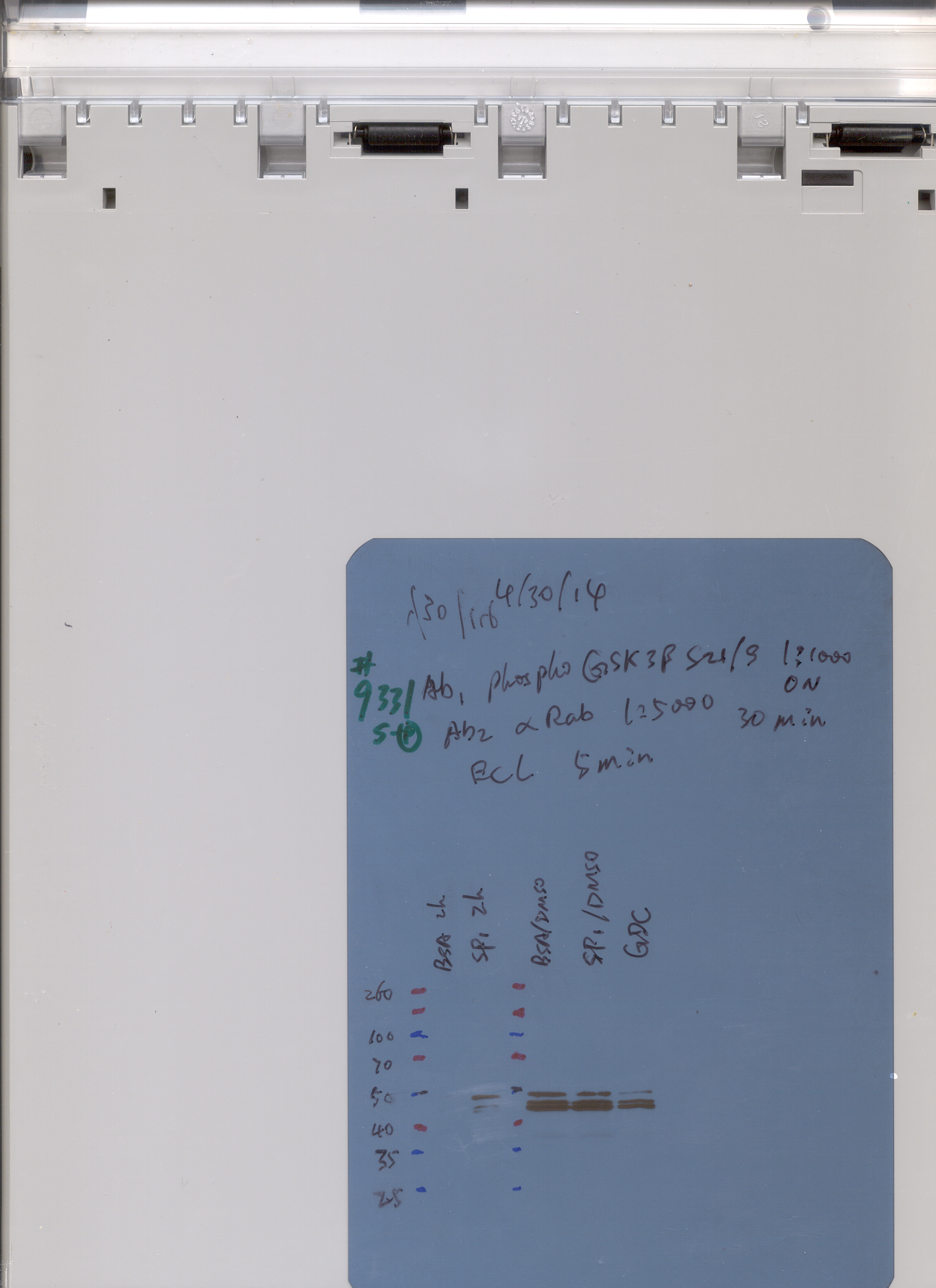 Actin
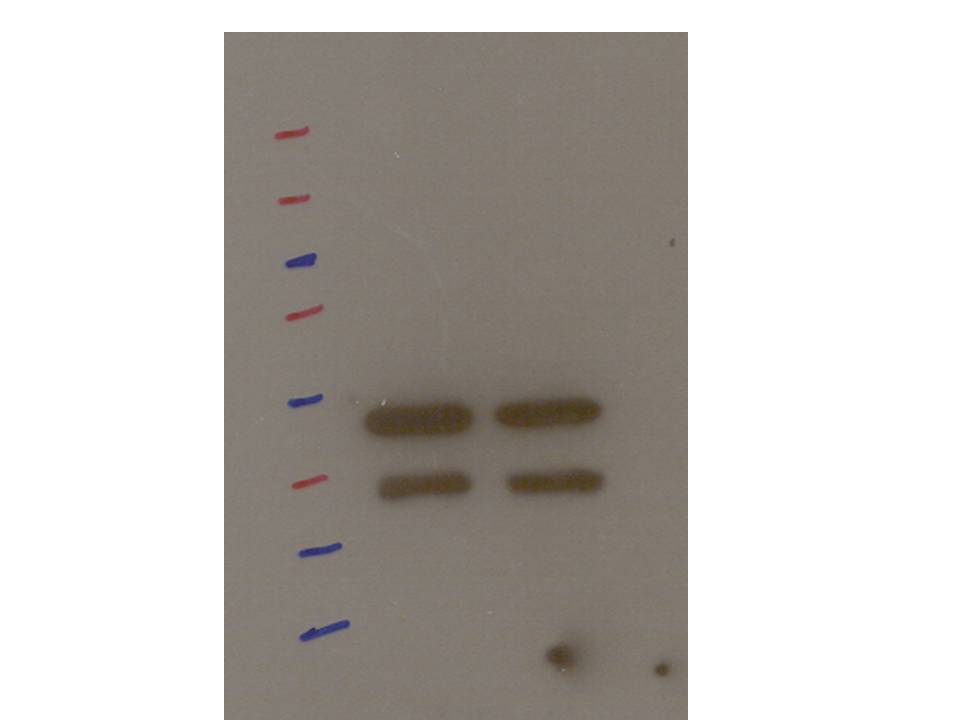 rSPARCL1     -         +          +
pPRAS40
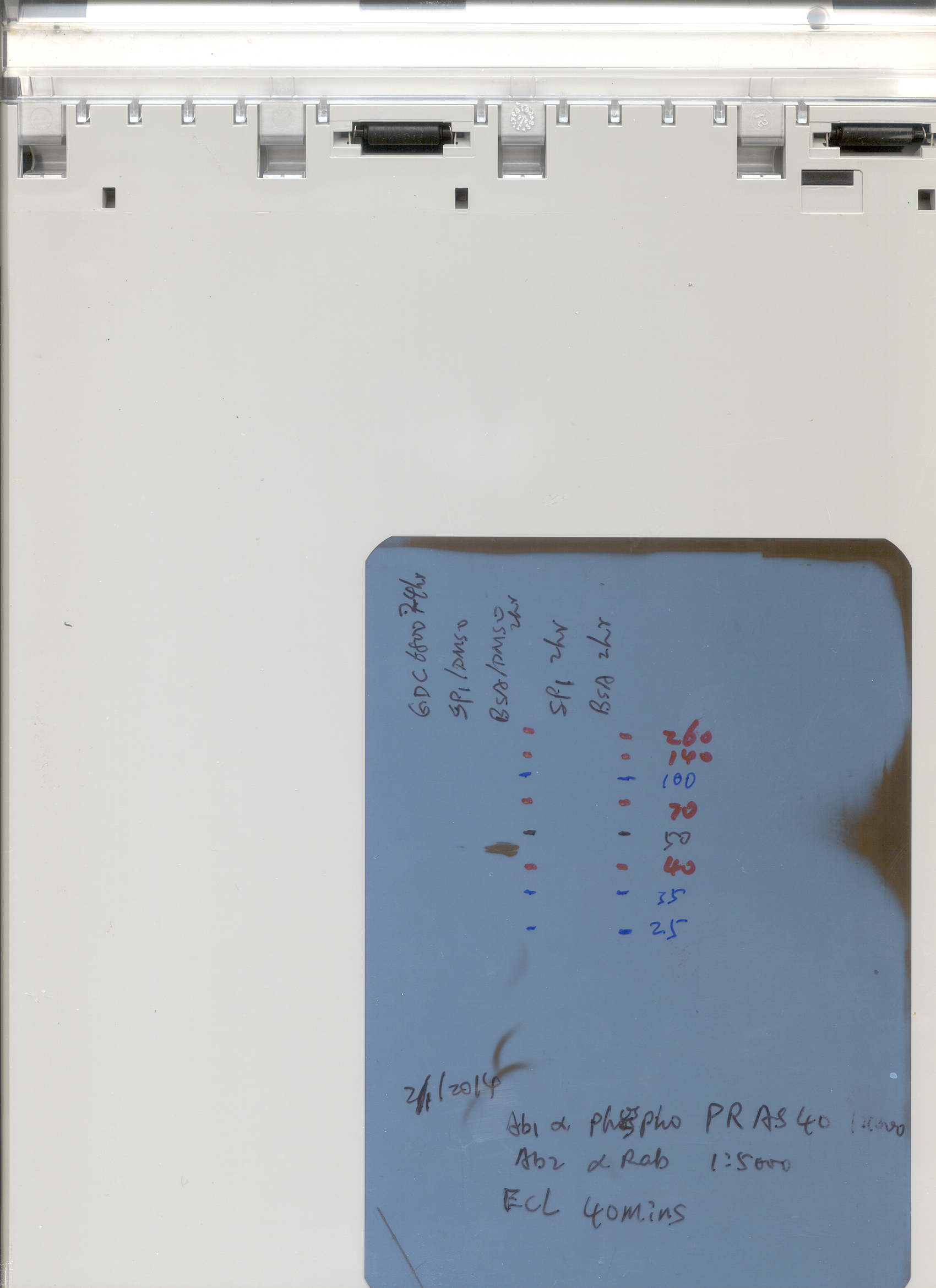 AKT inhibitor    -          -           +
[Speaker Notes: Correlation between SPARCL1 induced AKT pathway and suppression of cancer cell invasion.  
A. Representative Western Blot results of AKT and substrate phosphorylation in PC-3 cells treated with SPARCL1. B. A vertical bar graph depicts invasion cell percentages from PC-3 cells treated with control vehicle, rSPARCL1, or  rSPARCL1 plus AKT inhibitor  (* indicate significant inhibition, P<0.001; NS, non-significant).

Correlation between SPARCL1 induced AKT phosphorylation and suppression of cancer cell invasion. A. Representative Western Blot results of PC-3 cells on AKT signaling pathway. PC-3 cells were serum starved for 19 h and then treated with either BSA or rSPARCL1 (10 ug/ml) followed by Western Blot with equal cell lysates. B. A vertical bar graph depicts invasion inhibition percentages (Y-axis) from PC-3 cells treated with rSPARCL1  alone or rSPARCL1 plus AKT inhibitor (5 nM GDC-0068  for 48 hours) in comparison with corresponding untreated control cells (* indicate significant inhibition rates, P<0.001; NS, non-significant).

When PC-3 were treated with both rSPARCL1 and AKT inhibitor, the Akt inhibitor reduced suppression of invasion rates from 39% down to 12% (Fig. 4B) , suggesting that SPARCL1 mediated AKT phosphorylation involves in the suppression of cancer cell invasion.

As the validation immunoblot in Fig. 5A shows, PC-3 cells treated with rSPARCL1 (PC-3/SPARCL1) demonstrated phosphorylation of AKT[S473] and GSK-3β but not PRAS40 when compared to control PC-3 cells (PC-3/BSA) along with significantly decreased invasion cell percentage (P < 0.001) from 100% control invasion cells to 57% (Fig. 5B). When PC-3 cells were treated with both rSPARCL1 and AKT inhibitor (5 nM GDC-0068), the pharmacologic inhibition of AKT restored PC-3 invasion showing no significant difference when compared to control invasion (Fig. 5B). The data suggests that SPARCL1 mediated AKT and GSK-3β phosphorylation is involved in the suppression of cancer cell invasion.]
Summary of Results
Identified
Established
Collected
Meta-
Signatures
BRmet50
SigDB
Cancer  Studies [582]
Implemented
Implemented
Meta-analysis/validation
Program Pipeline
Functional
Genes
SPARCL1
BRmet50 is a robust prognostic signature in cancer.
SPARCL1 acts as a metastasis suppressor gene in prostate cancer.
[Speaker Notes: Abstract pipeline schema: collect public GE -> meta-analysis ->  data similarity -> robust signatures as biomarker and novel candidate genes for functions in cancer (onco, suppressor, pro-metas, metas-suppressor)]
Acknowledgments
Al George group

Yu Shyr group
Pengcheng Lu, Xi Chen, Cui Lan

Xie Lu group
Shanghai Center for Bioinformation Technology

Others
Chun Li, 
Dr. K. Pienta  (Univ. of Michigan )
Jia Yi (UT) and Daniel Joseph Viox (Northwestern)

Funding support
NCI KO1 , ACS IRG, Vanderbilt CTSA
Yi lab
Yuzhu Xiang, Qingchao Qiu, Yi Zheng, Dina Yousif
 
Bob Matusik  
Renjie Jin, Thomas Case, David DeGraff

Simon 
Ming Jiang, Douglas Strand

Pietenpol lab
Brian David Lehmann

Moses lab
Bojana Jovanovic

Justin Cates
[Speaker Notes: Before I present more details about our work, I would like to make … not by me or my group, team last 5-6 years
Collaboration is most important, can not emphasize more 
The main purpose for my talk today is to look for collaboration with your group]
[Speaker Notes: Conclusions
Results from these in vitro functional experiments suggest that SPARCL1 expression does not alter PC3-luc growth under either anchorage-dependent or anchorage-independent conditions. However, SPARCL1 overexpression suppressed the in vitro invasion and migration of PC3 cells.

Mice xenografted with PC3-luc/SPARCL1 had a decreased metastatic burden and longer overall survival.
total numbers of visceral [‘visere] metastasis for the PC3-luc/SPARCL1 group were statistically significantly lower in both in vivo models

Both in vitro and in vivo results are consistent and conclude SPARCL1 function, SPARCL1 is a metastasis suppressor in prostate cancer.
As far as we know, this is the first result demonstrating SPARCL1 function in vivo as metastasis suppressor in CaP.]
Overview Data-similarity Driven Strategy
Cancer signatures
for all phenotype
comparisons
Iterative
self 
Search
Hundreds
Cancer data sets
Signature extraction
Group of signatures with data similarity (signature clusters)
One meaningful cluster
assemble
Association with cancer outcomes (prognosis)
Meta-signature
Candidate genes with novel function
[Speaker Notes: All GE dataset -> all sig pairwise phenotype comparisons -> all sig self organize by data similarity]
Validation of BRmet50
Validation cohorts consists of 6,011 breast cancer patients from 21 different breast cancer datasets and 1,110 patients with other malignancies (lung and prostate cancer)
Meta-signature (BRmet50)
  BRmet50 provides more robust prognostic value and applicable across a wide range of independent datasets.

  BRmet50 represents a conserved transcriptional profile among multiple cancer types, e.g. prostate cancer.
[Speaker Notes: Conclusions
BRmet50 and other cancer signatures provide comparable prognostic information, but more robust and applicable across a wide range of independent datasets.


BRmet50 is a conserved signatures, 
Why CaP, limited dataset,]